ALKALNI METALI
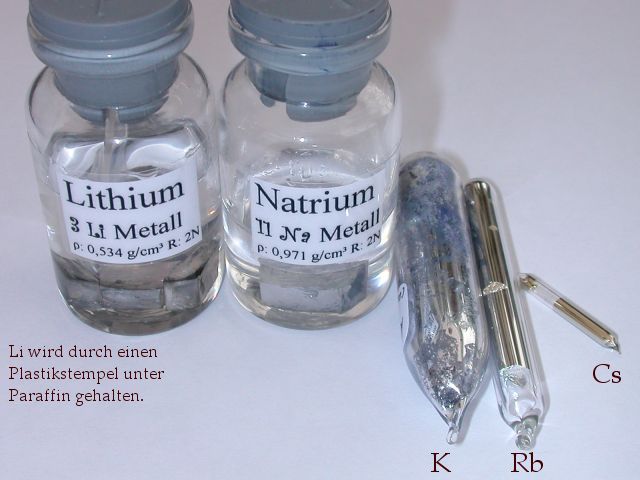 Li-Litijum
Na-natrijum
K-kalijum
Rr-rubidijum
Ce-cezijum
Fr-francijum

    Zajednička elektronska konfiguracija ns1
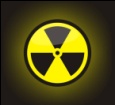 1807 - Dejvi elektrolizom dobija Na i K


1817-  Arfvedson otkriva Li


1861- Bunzen i Kirhof 
otkrivaju Cs i Rb
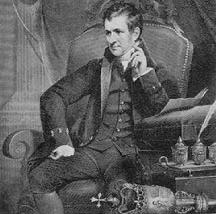 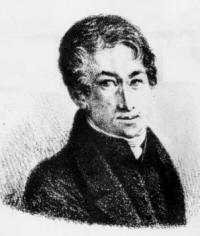 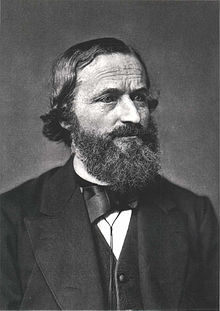 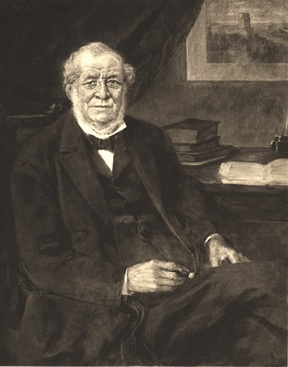 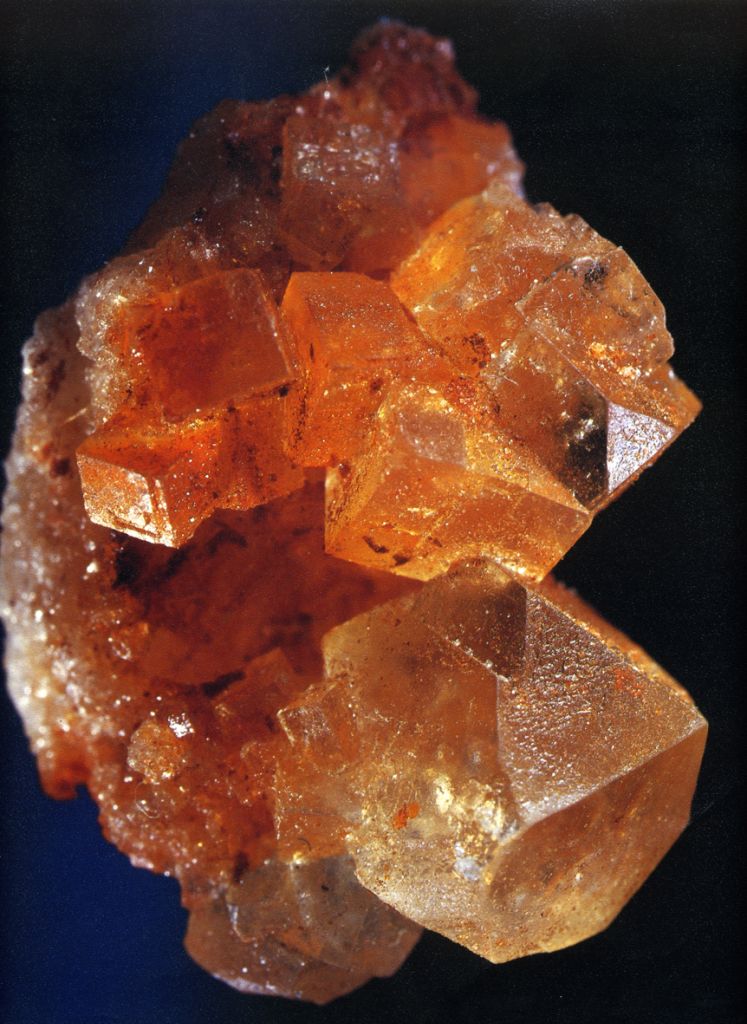 Silvin- KCl 




Karnalit-KCl*MgCl2*6H2O




Ortoklas-(K-felspat)KAlSi3O8
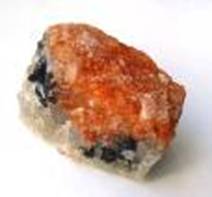 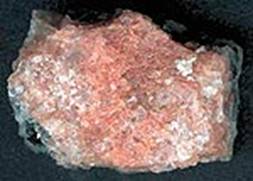 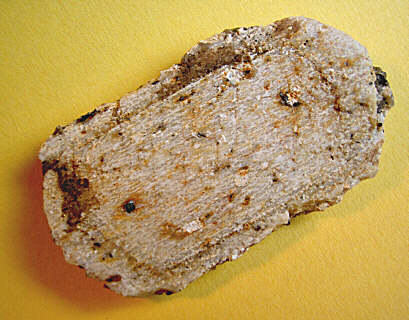 Čilska šalitra-NaNO3



Šalitra-KNO3


Kamena so-NaCl


Kriolit-K3AlF6
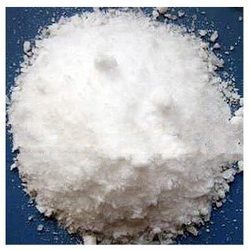 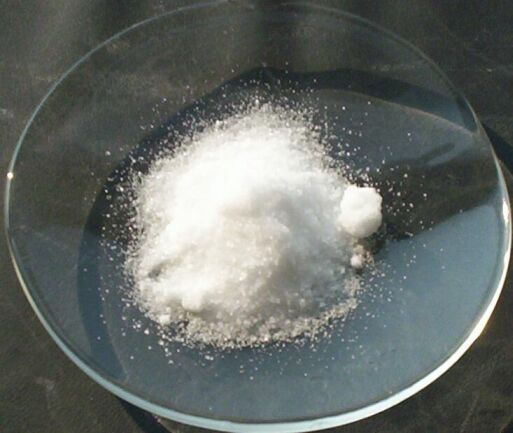 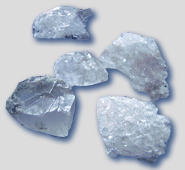 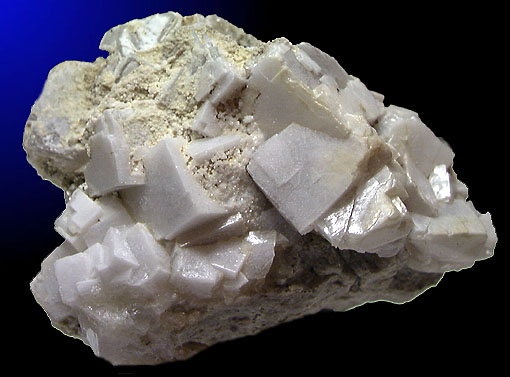 U elementarnom stanju grade slabe metalne veze
Sive boje osim Cs, laki, male gustine, plivaju na vodi,meki mogu se seći nožem, provode toplotu i elektricitet
Unutar grupe raste gustina dok T.T. i T.K. opadaju, 
metali su sve mekši
Po svojim karakteristikama Li se razlikuje od ostalih elemenata ove grupe
Imaju niske vrednosti standardnog redoks potencijala
Alkalni metali boje plamen
      karakterističnim bojama
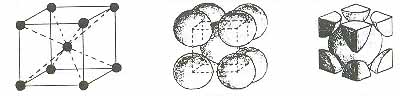 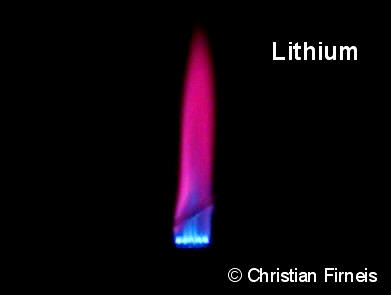 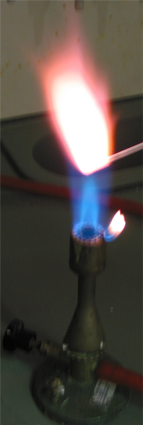 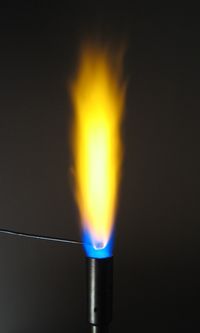 Dobijanje:
 1. Elektrolizom 
rastvora ili rastopa hlorida 
alkalnih metala 
 


 Kathode: (-)  2Li+ + 2e- → 2Li
 Anode:    (+) 2 Cl- → Cl2 + 2 e-
 2 LiCl(s) → 2 Li(s) + Cl2(g)
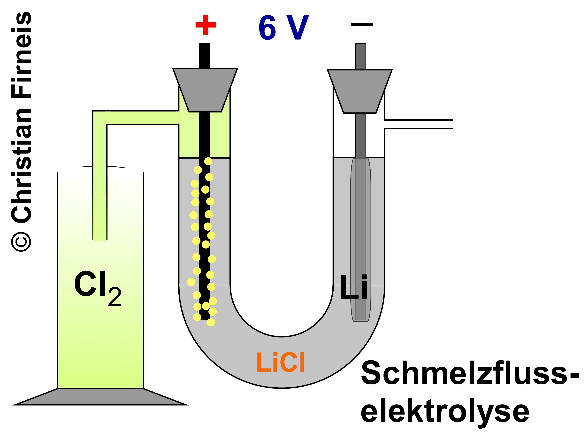 Hemijske osobine: reaktivni, sa porastom poluprečnika atoma raste i reaktivnost, grade jedinjenja sa oksidacionim brojem +1
-   sa vodonikom – HIDRIDI (baznog karaktera)
HALOGENIDI (MX)- NaCl,KBr,LiF, RbCl (rastvorni u vodi)
SULFIDI             (M2S)- Na2S, K2S,Rb2S ...
OKSIDI              (M2O)- Na2O,K2O,Li2O ...
PEROKSIDI       (M2O2)- Na2O2,K2O2...
SUPEROKSID   (MO2)- KO2,RbO2 i CsO2
HIDROKSIDE    (MOH)- NaOH, KOH, LiOH
HIDRIDI
Jonska jedinjenja, burno reaguju sa vodom gradeći baze uz izdvajanje vodonika, imaju izražene redukcione osobine
LiAlH4- jako redukciono sredstvo
OKSIDI
Jonska kristalna jedinjenja, reaguju sa vodom,kiselim oksidima i kiselinama gradeći soli
     Li2O + H2O →2LiOH
     Na2O + CO2 → Na2CO3
     K2O  + 2HCl →2KCl
Hidroksidi
Jako bazna jedinjenja,jačina baze raste od Li ka Cs
    izrazito hidroskopne supstance, vezuju i CO2 iz vazduha
    HCl + NaOH -> NaCl + H2O
    2NaOH + CO2 ->Na2CO3 + H2O
    ZnO + 2NaOH -> Na2ZnO2 + H2O
    2NaOH + Cl2 -> NaCl + NaOCl + H2O
    FeCl3 + 3NaOH -> Fe(OH)3 + 3NaCl
NaOH –masna, kaustična ili živa soda se u svetu proizvodi u velikim količinama
Dobija se elektrolizom rastvora NaCl
Koristi se za odmašćivanje(kućna hemija), industriji sapuna,papira,organskih sinteza itd.
KOH se koristi u industrijskoj 
    proizvodnji sapuna
LiOH se koristi najviše kao elektrolit
    za punjenje baterija
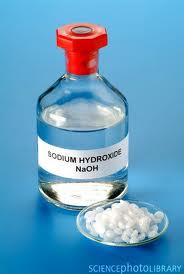 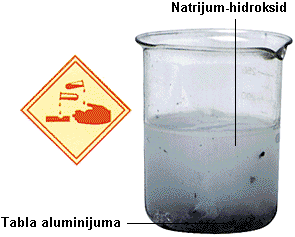 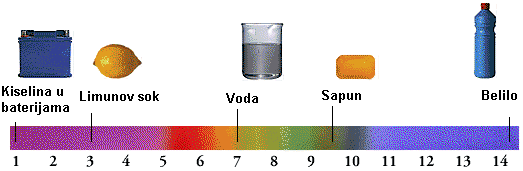 SOLI ALKALNIH  METALA
 jonska jedinjenja  rastvorna u vodi
 rasprostranjena u prirodi tako da
predstavljaju  jeftine ind. sirovine
   Natrijum hlorid- kamena so
Dobija se rudarskim kopanjem i usitnjavanjem ili u solanama isparavnjem vode
Važna sirovina za dobijanje Na, Cl2, NaOH,H2 i drugih soli Na
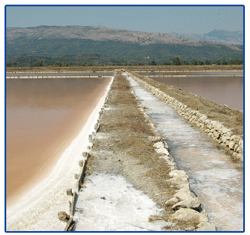 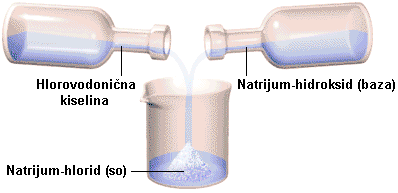 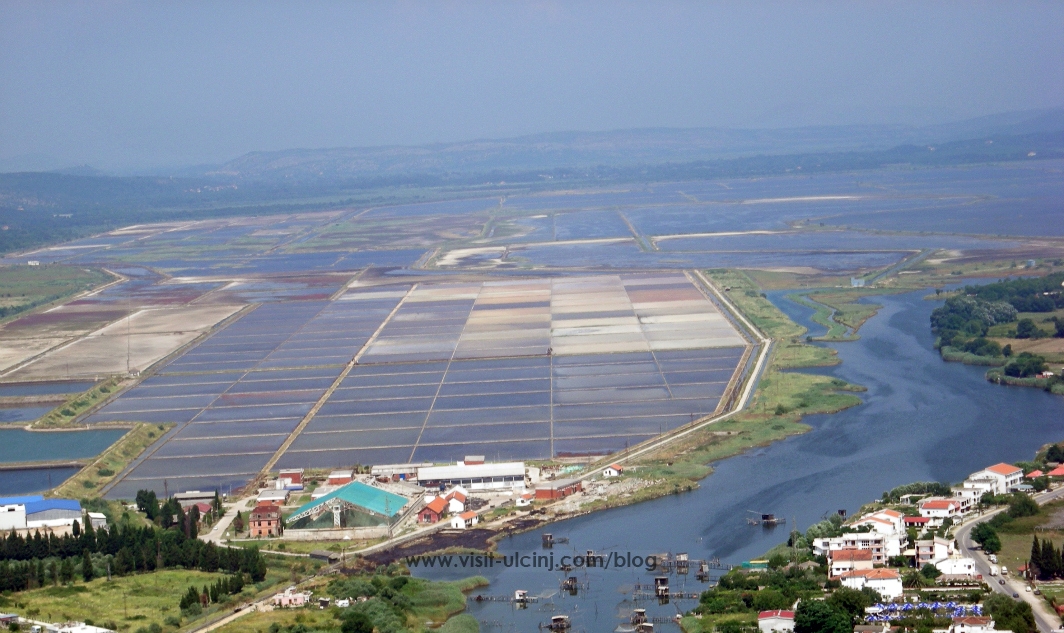 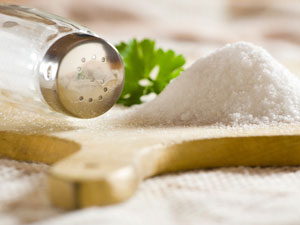 Natrijum-hidrogenkarbonat-soda bikarbona(NaHCO3)
                                   koristi se za pravljenje praška za 
                                   pecivo, neutralizaciju želudačnog 
                                   soka

Natrijum karbonat -soda(Na2CO3*10H2O)
Bela kristalna supstanca, izuzetno otrovna(hidroliza)
Koristi se u proizvodnji stakla,deterdženta, sapuna,celuloze ,papira itd.
Dobija se Solvejevim postupkom- vrlo ekonomičan
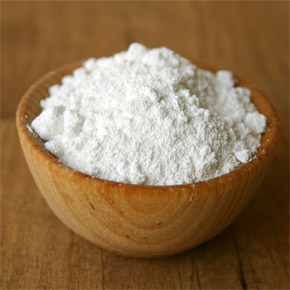 NH3 + CO2 + H2O → NH4HCO3
      NaCl + NH4HCO3 → NH4Cl + NaHCO3
Od soli koje učestvuju u reakciji, natrijum-hidrogenkarbonat je najmanje rastvoran, tako da se pod odgovarajućim uslovima samo on taloži.
Dobijeni bikarbonat se termički razlaže do karbonata, a oslobođeni ugljen-dioksid vraća u proces:
    2 NaHCO3 → Na2CO3 + CO2 + H2O
Iz sporednog proizvoda amonijum-hlorida, amonijak se regeneriše pomoću kalcijum-hidroksida i takođe vraća u proces:
    2 NH4Cl + Ca(OH)2 → 2 NH3 + CaCl2 + 2 H2O
Kalcijum-hidroksid za regeneraciju amonijaka, kao i deo potrebnog CO2 za stvaranje natrijum-bikarbonata dobija se pečenjem krečnjaka:
     CaCO3 → CaO + CO2CaO + H2O → Ca(OH)2
NITRATI I NITRITI KALIJUMA I NATRIJUMA
    KNO3(šalitra)- proizvodnja pirotehničkih sredstava, baruta, nitro eksploziva i punjenje airbag-ova
    dobija se 
     NaNO3 + KCl →  NaCl+ KNO3
     KOH + HNO3→ KNO3 + H2O
    Važna primena nitrata i nitrita kalijuma i natrijuma je i prehrambenoj industriji – aditivi koji se dodaju mesnim prerađevinama radi održavanja svežine (E249-E253)
    REAGUJU SA PROTEINIMA STVARAJUĆI KANCEROGENA JEDINJENJA
Natrijum-kalijum pumpa  je oblik primarnog aktivnog transporta jona kroz ćelijsku membranu koji se kreću iz sredine sa manjom u sredinu sa većom koncentracijom pomoću molekula nosača i uz potrošnju energije. Pri ovom procesu se joni natrijuma aktivno ispumpavaju iz ćelije, a joni kalijuma upumpavaju u ćeliju  
Natrijum-kalijum pumpa ima glavnu ulogu u stvaranju membranskog potencijala životinjskih ćelija. Potencijal mirovanja ili membranski potencijal je električni napon koji postoji između unutrašnje (neg.naelektrisana) i spoljašnje stane (poz.naelektrisana)Kada se ove ćelije nadraže, onda potencijal mirovanja postaje akcioni potencijal – nervni impuls, pri kome se obrće polarizovanost membrane tako da unutrašnja strana postaje pozitivno, a spoljašnja negativno naelektrisana
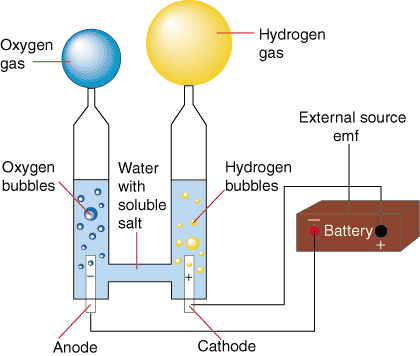